■PRICE CARD
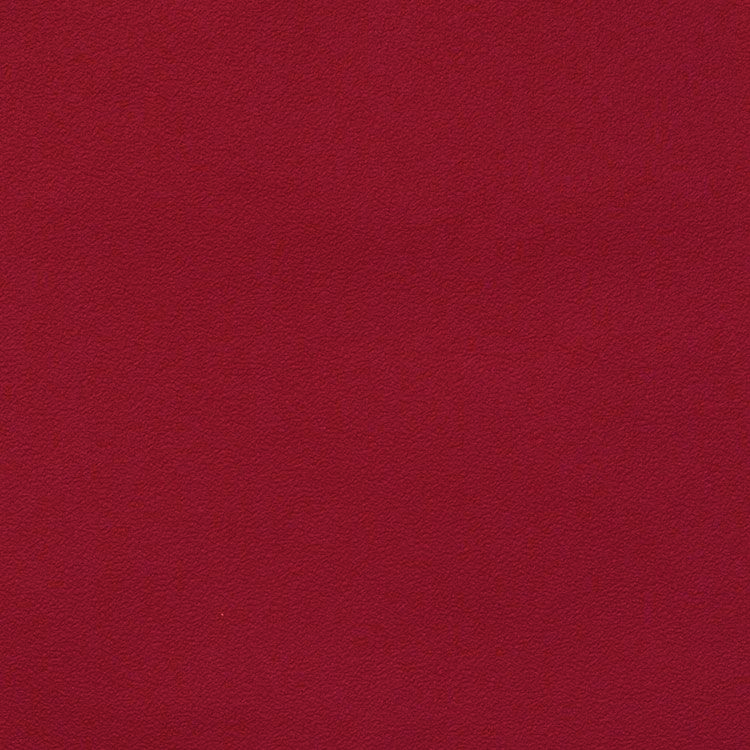 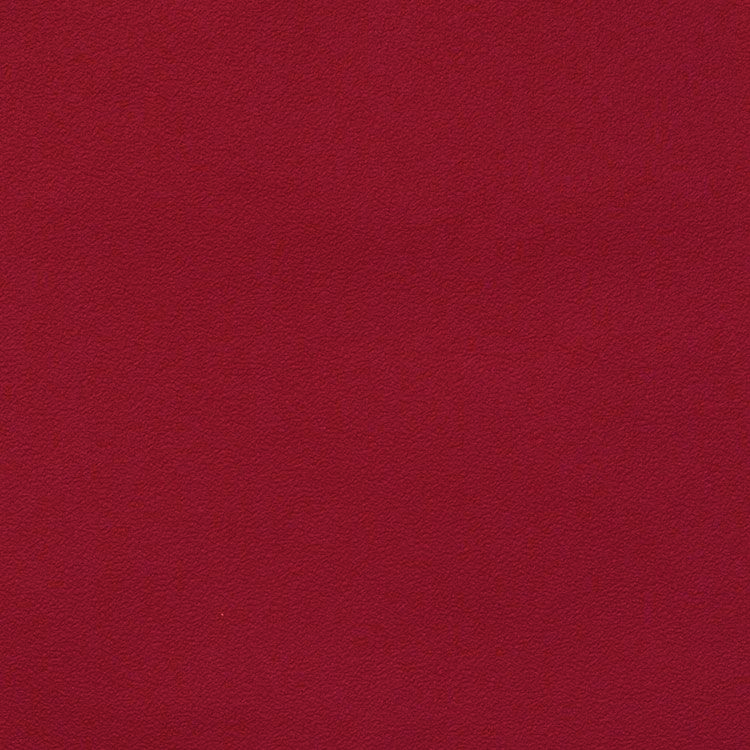 ミルビュイ・クレマン・ド・ブルゴーニュ・ブリュット
ミルビュイ・クレマン・ド・ブルゴーニュ・ブリュット
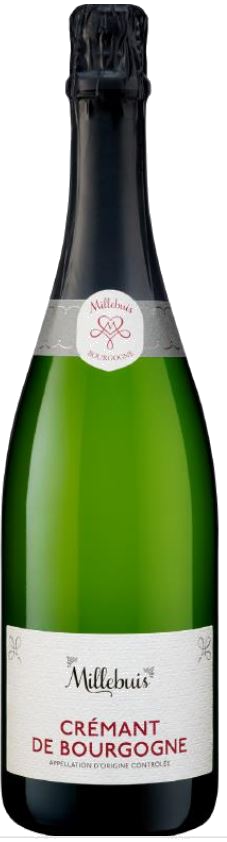 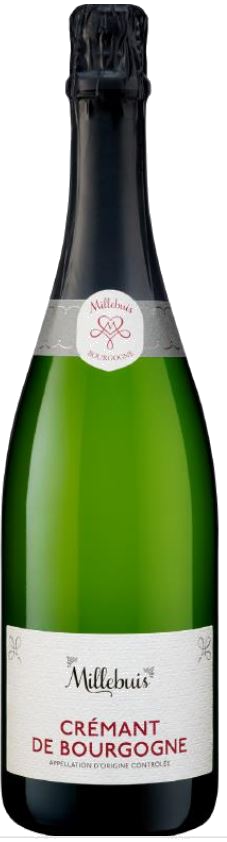 長期熟成の複雑かつ繊細な味わい
長期熟成の複雑かつ繊細な味わい
原産国：フランス/ブルゴーニュ
生産者：ヴィニュロン・ド・ビュクシー
品種　：ピノ・ノワール/シャルドネ
味わい：泡白・辛口・ミディアムボディ
原産国：フランス/ブルゴーニュ
生産者：ヴィニュロン・ド・ビュクシー
品種　：ピノ・ノワール/シャルドネ
味わい：泡白・辛口・ミディアムボディ
5,500
円 (税込)
希望小売価格
価格
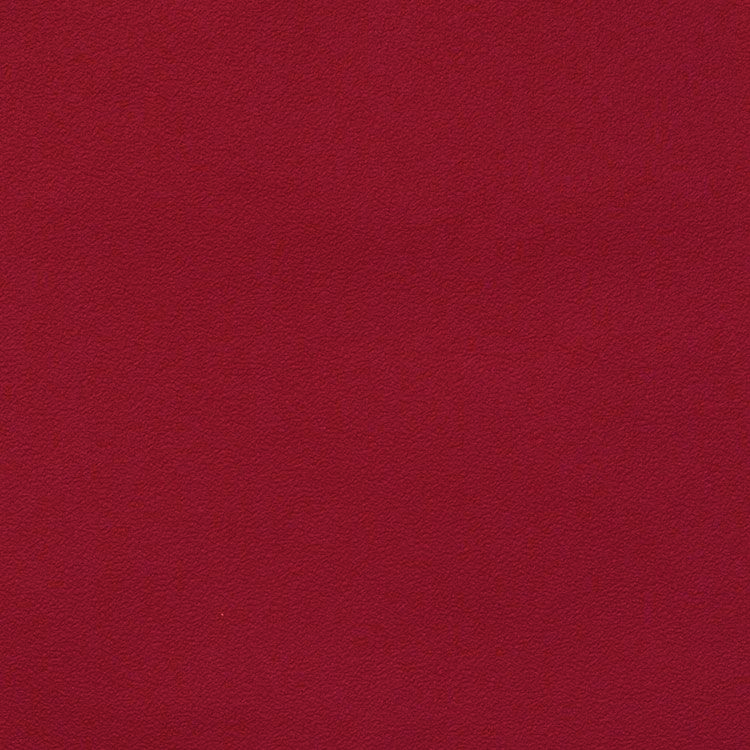 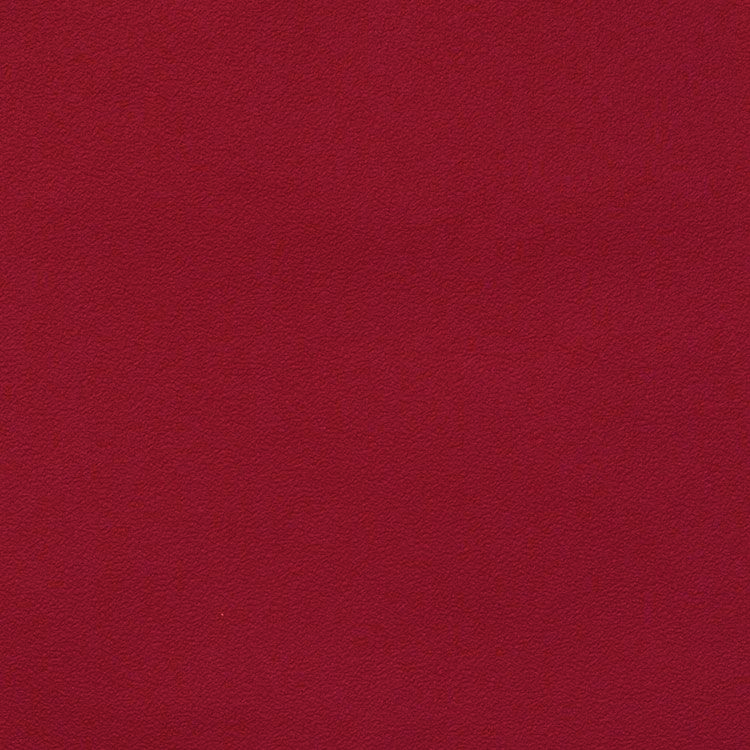 ミルビュイ・クレマン・ド・ブルゴーニュ・ブリュット
ミルビュイ・クレマン・ド・ブルゴーニュ・ブリュット
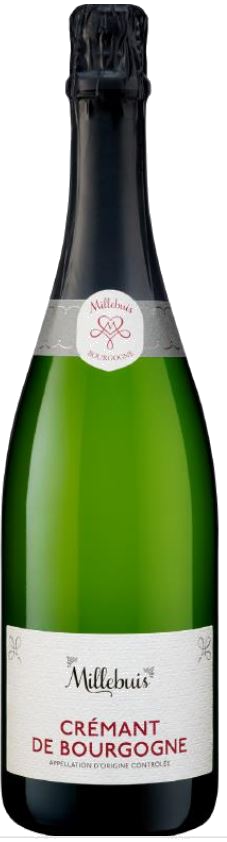 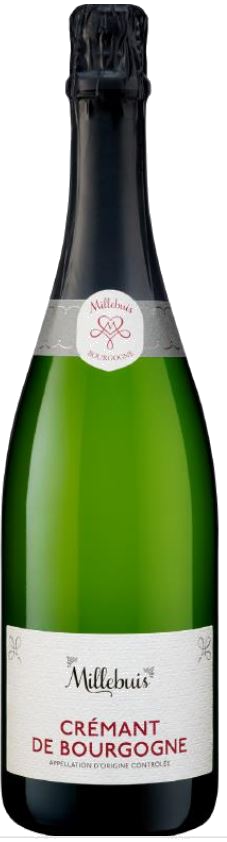 長期熟成の複雑かつ繊細な味わい
長期熟成の複雑かつ繊細な味わい
原産国：フランス/ブルゴーニュ
生産者：ヴィニュロン・ド・ビュクシー
品種　：ピノ・ノワール/シャルドネ
味わい：泡白・辛口・ミディアムボディ
原産国：フランス/ブルゴーニュ
生産者：ヴィニュロン・ド・ビュクシー品種　：ピノ・ノワール/シャルドネ
味わい：泡白・辛口・ミディアムボディ
希望
小売
\5,000 (税込 \5,500)
価格
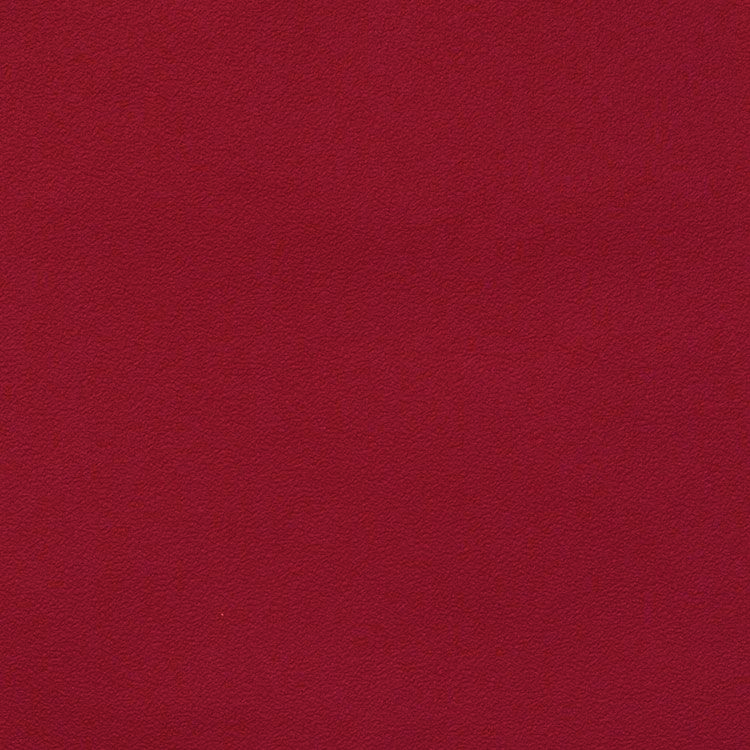 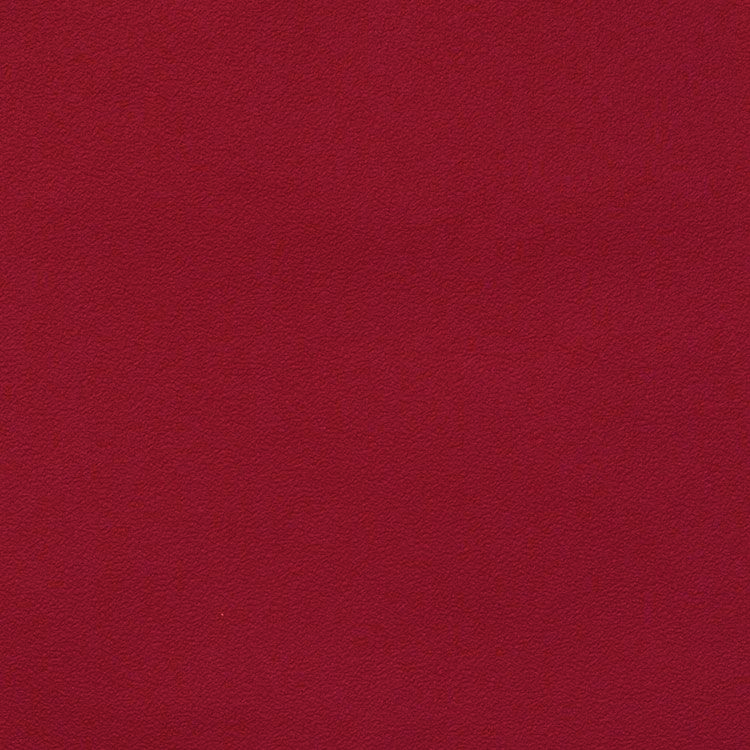 ミルビュイ・クレマン・ド・ブルゴーニュ・ブリュット
ミルビュイ・クレマン・ド・ブルゴーニュ・ブリュット
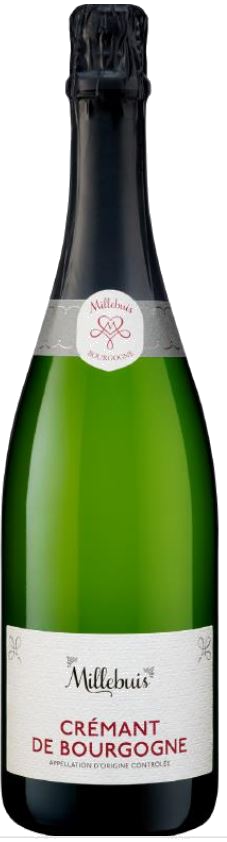 長期熟成の複雑かつ繊細な味わい
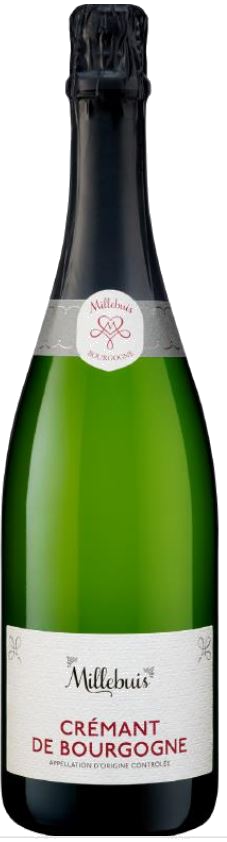 長期熟成の複雑かつ繊細な味わい
クレマン・ド・ブルゴーニュ発祥の地、コート・シャロネーズで造られたミルビュイの意欲作。収穫はすべて手摘みで行い、品質を守るために空気圧で優しく圧搾しています。ワインはマロラクティック発酵を経て、法定の9か月を大きく上回る、平均18〜24か月の長期熟成を実施。シャルドネの引き締まった酸味と、ピノ・ノワールのふくよかさが見事に調和した味わいは、食前酒としてはもちろん、食後まで幅広い料理と相性抜群です。
クレマン・ド・ブルゴーニュ発祥の地、コート・シャロネーズで造られたミルビュイの意欲作。収穫はすべて手摘みで行い、品質を守るために空気圧で優しく圧搾しています。ワインはマロラクティック発酵を経て、法定の9か月を大きく上回る、平均18〜24か月の長期熟成を実施。シャルドネの引き締まった酸味と、ピノ・ノワールのふくよかさが見事に調和した味わいは、食前酒としてはもちろん、食後まで幅広い料理と相性抜群です。
原産国：フランス/ブルゴーニュ
生産者：ヴィニュロン・ド・ビュクシー
品種　：ピノ・ノワール/シャルドネ
味わい：泡白・辛口・ミディアムボディ
原産国：フランス/ブルゴーニュ
生産者：ヴィニュロン・ド・ビュクシー
品種　：ピノ・ノワール/シャルドネ
味わい：泡白・辛口・ミディアムボディ
\5,000 (税込 \5,500)
希望
小売
価格